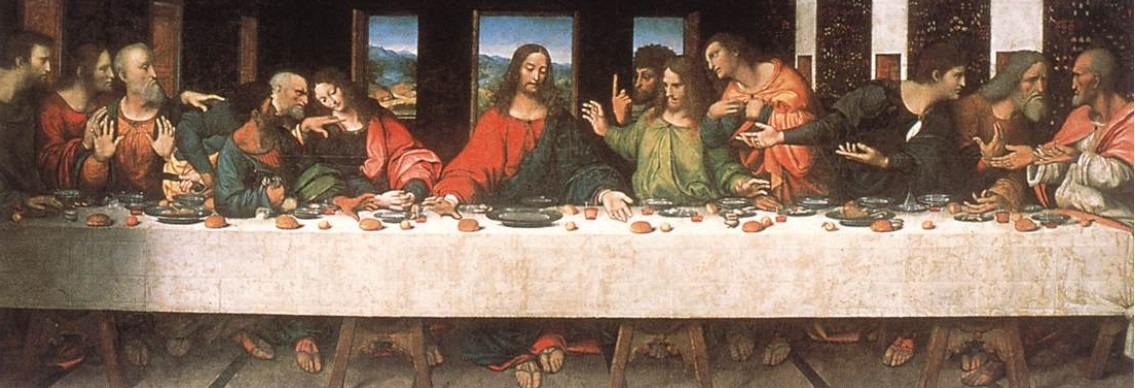 [Speaker Notes: 1]
1. Avondmaal in kleine kring?
2. Kinderen aan het Avondmaal?
3. Hoe vaak?
[Speaker Notes: 1]
1. Avondmaal in kleine kring?
[Speaker Notes: 1]
1. Avondmaal in kleine kring?
	voorvraag: waar is de kerk?
[Speaker Notes: 1]
1. Avondmaal in kleine kring?
	voorvraag: waar is de kerk?


2. kinderen aan het Avondmaal?
[Speaker Notes: 1]
1. Avondmaal in kleine kring?
	voorvraag: waar is de kerk?


2. kinderen aan het Avondmaal?
	voorvraag: hoe wijden we in?
[Speaker Notes: 1]
1. Avondmaal in kleine kring?
	voorvraag: waar is de kerk?


2. kinderen aan het Avondmaal?
	voorvraag: hoe wijden we in?


3. hoe vaak?
[Speaker Notes: 1]
1. Avondmaal in kleine kring?
	voorvraag: waar is de kerk?


2. kinderen aan het Avondmaal?
	voorvraag: hoe wijden we in?


3. hoe vaak?  
 	vaker…
[Speaker Notes: 1]
1. Avondmaal in kleine kring?
	voorvraag: waar is de kerk?
		(hoe uitnodigend ben ik?)

2. kinderen aan het Avondmaal?
	voorvraag: hoe wijden we in?


3. hoe vaak?  
 	vaker…
[Speaker Notes: 1]
1. Avondmaal in kleine kring?
	voorvraag: waar is de kerk?
		(hoe uitnodigend ben ik?)

2. kinderen aan het Avondmaal?
	voorvraag: hoe wijden we in?
		(leef ik uit het geheim?)

3. hoe vaak?  
 	vaker…
[Speaker Notes: 1]
1. Avondmaal in kleine kring?
	voorvraag: waar is de kerk?
		(hoe uitnodigend ben ik?)

2. kinderen aan het Avondmaal?
	voorvraag: hoe wijden we in?
		(leef ik uit het geheim?)

3. hoe vaak?  
 	vaker…
		(leef ik elke dag van genade?)
[Speaker Notes: 1]
[Speaker Notes: 1]